Piibli ülevaade
Mark Nelson
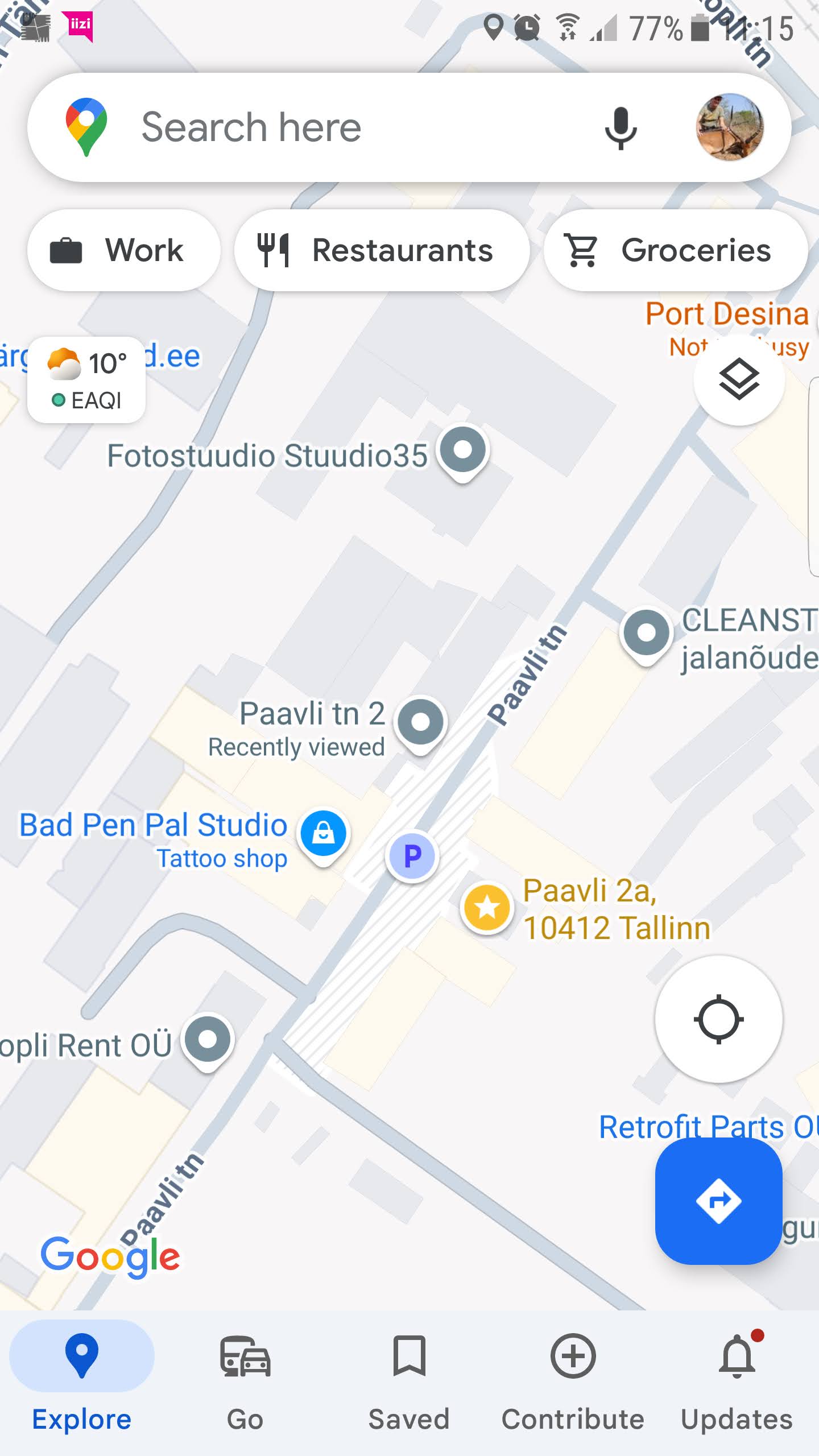 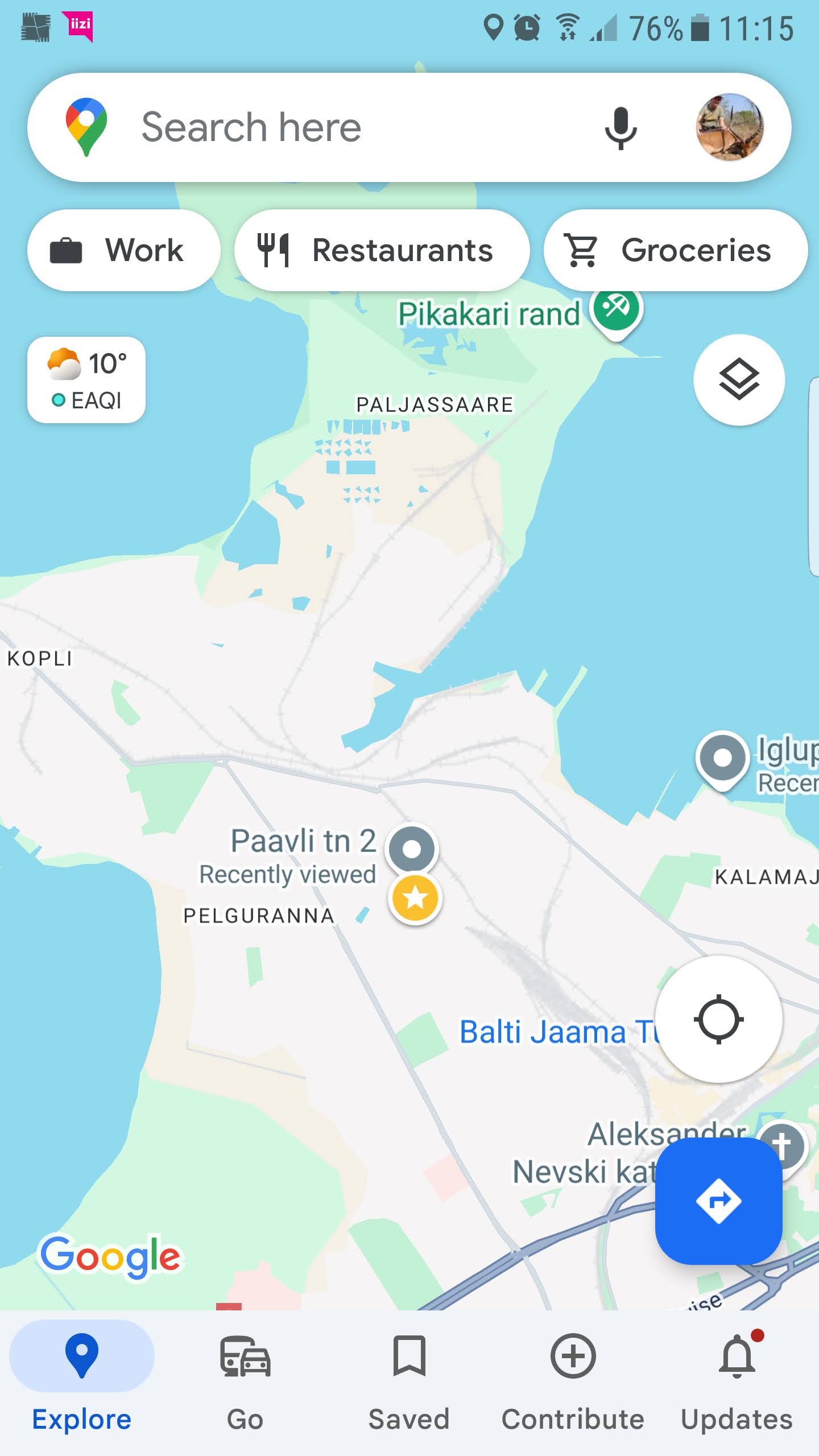 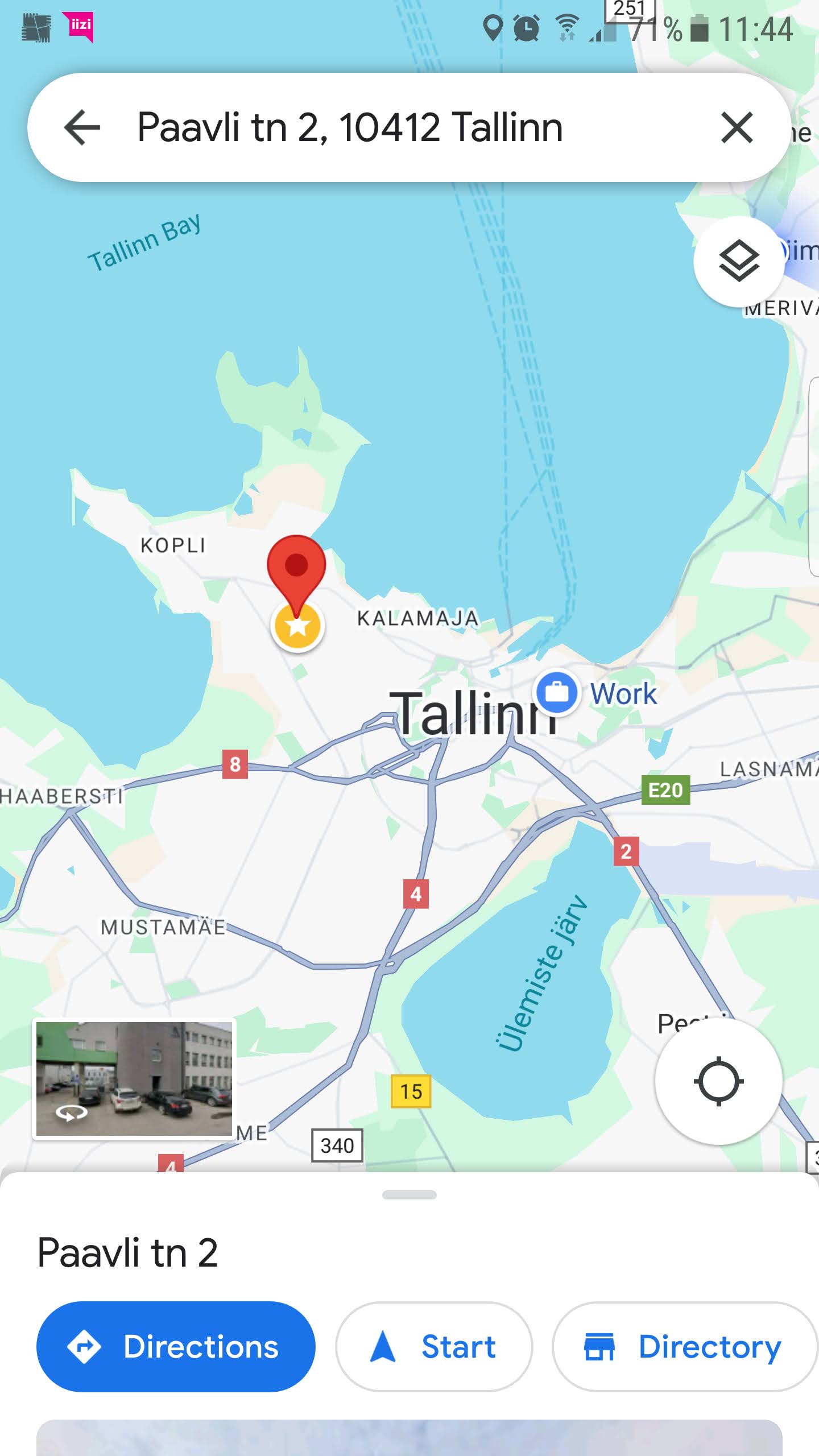 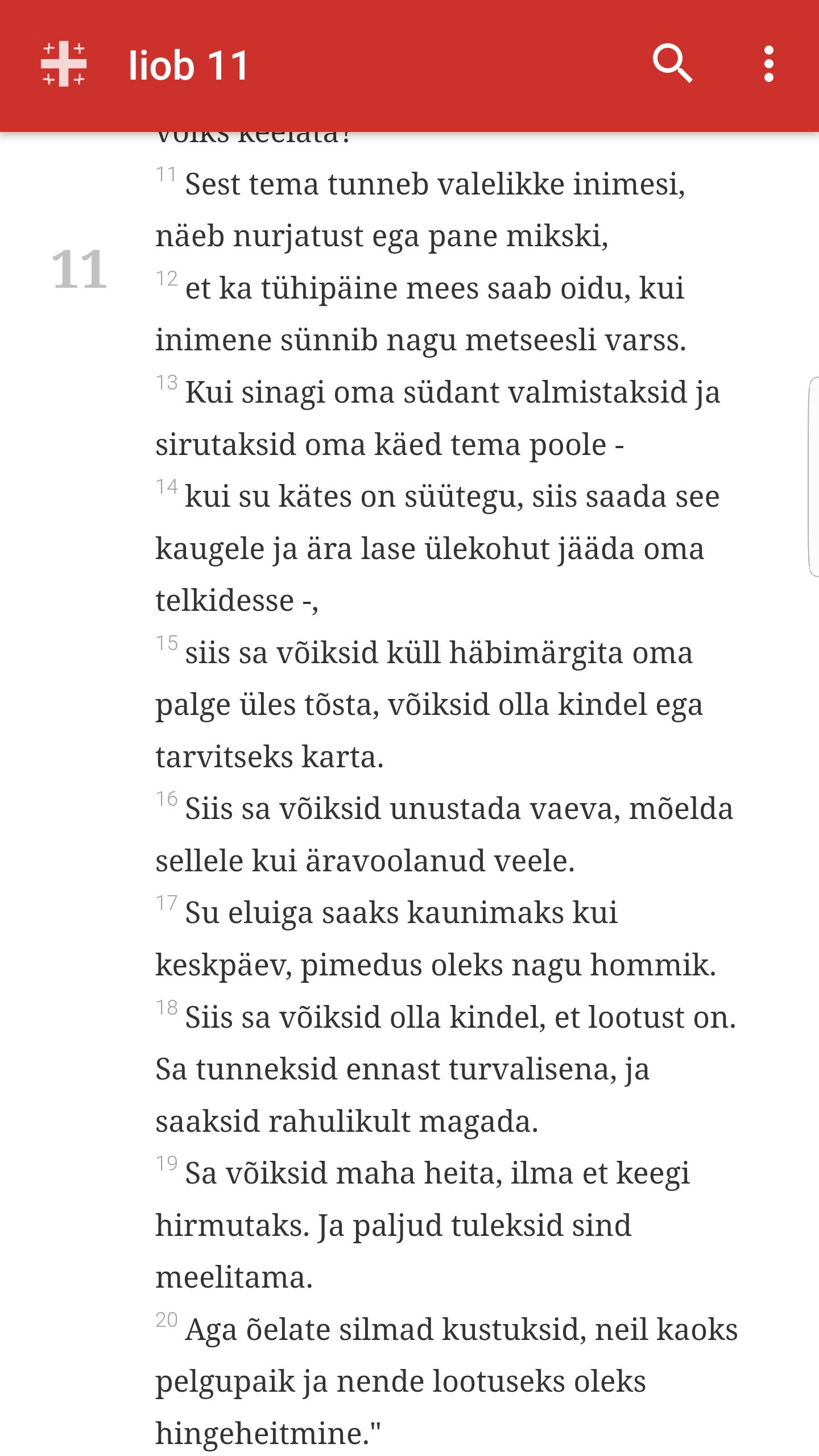 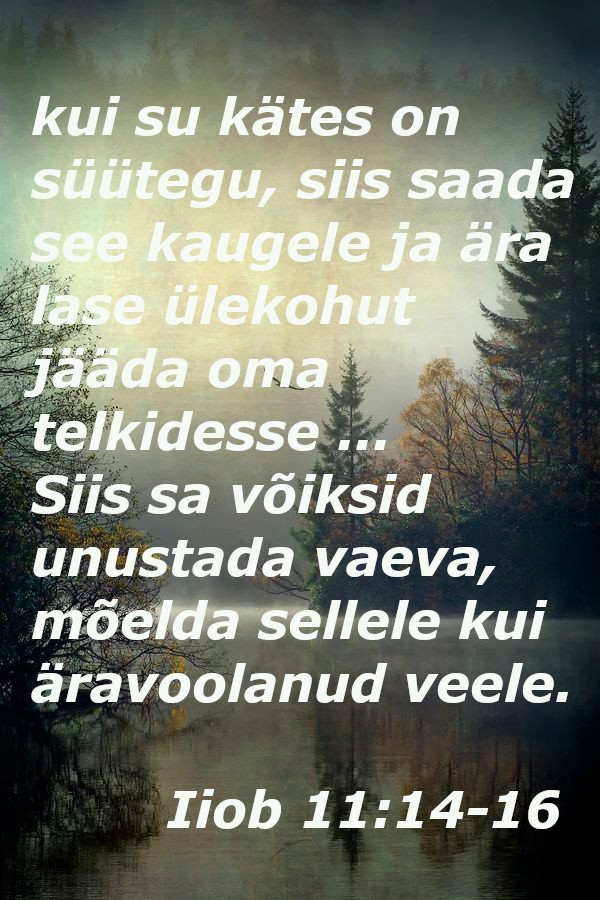 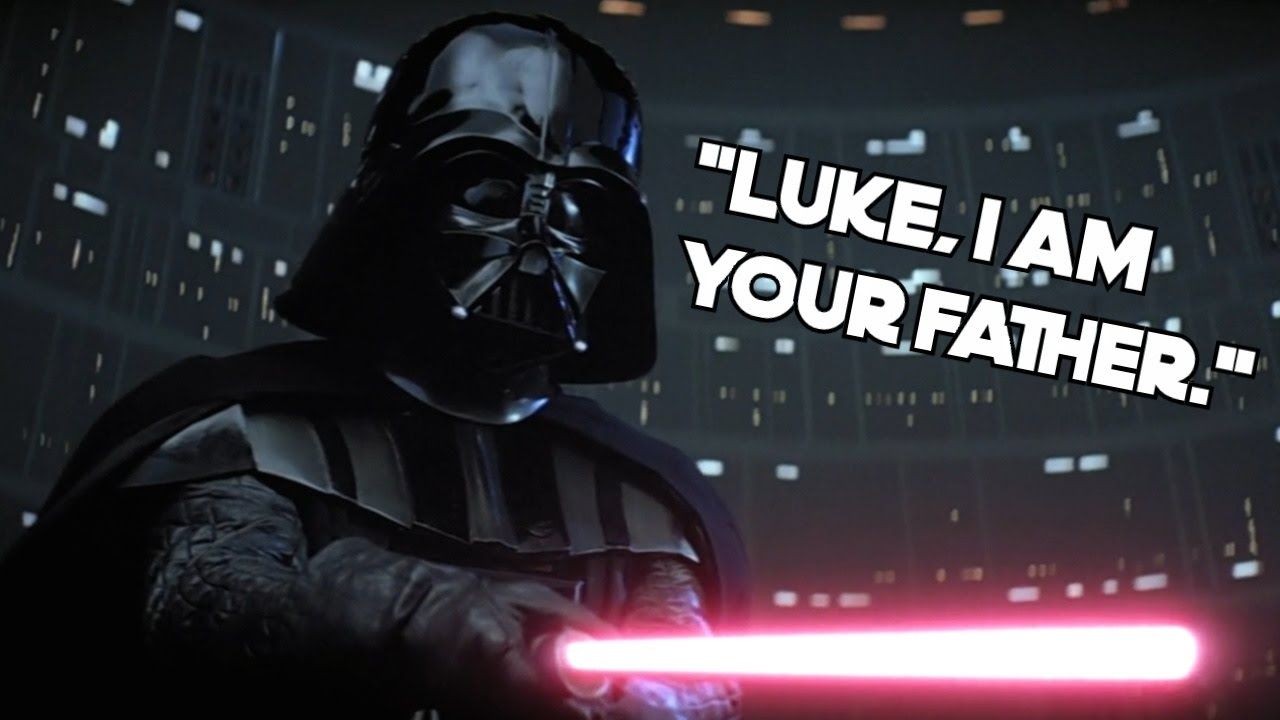 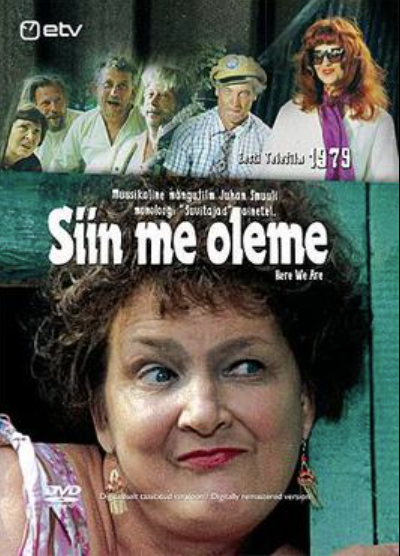 Oleme Tallinnast, meie maksame
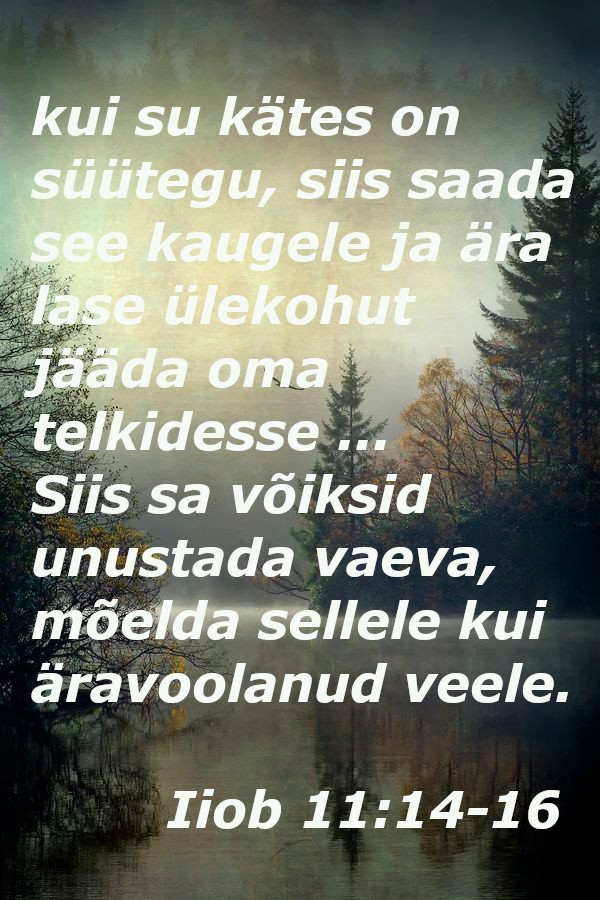 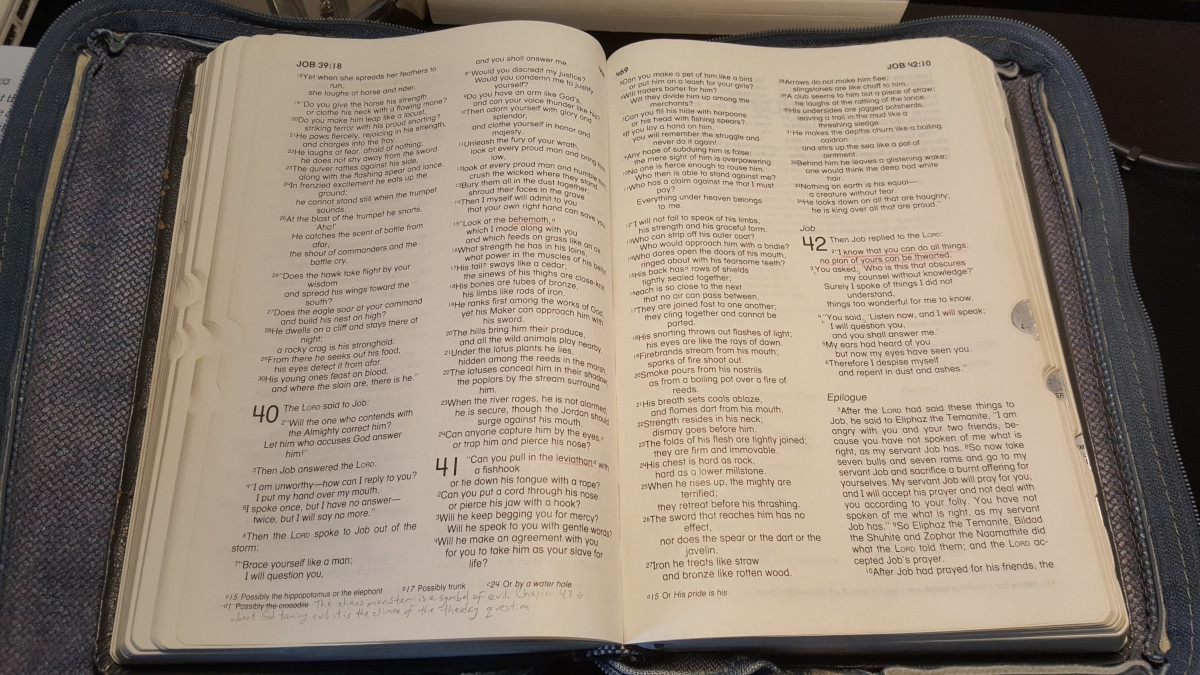 Mu viha on süttinud põlema sinu vastu ja su mõlema sõbra vastu, sest teie ei ole rääkinud minu kohta tõtt nagu mu sulane Iiob!
                 Iiob 42:7
יהוה
“I AM”  the self-existing one
YHWH
“Mina Olen” iseenesest olemasolev
1. Moosese raamat 1
1:3-5   - „Ja Jumal ütles...“        valgus ja pimedus                      - “see oli hea” 
1:6-8   - „ Ja Jumal ütles...“       taevas
3.    1:9-13  - „ Ja Jumal ütles...“      mere & maa                                - “see oli hea”                „ Ja Jumal ütles...“      taimed                                           - “see oli hea”
4.    1:14-19  - „ Ja Jumal ütles...“    päike, kuu ja tähed                     - “see oli hea“
5.     1:20-23  - „ Ja Jumal ütles...“    linnud ja kalad                             - “see oli hea”
1:22  -  Jumal õnnistas neid
6.     1:24-31  - „ Ja Jumal ütles...“     loomad                                        - “see oli hea”                      - „ Ja Jumal ütles...“     inimesed, mees ja naine
1:28  - Jumal õnnistas neid
- “see oli väga hea”
1. Moosese raamat 2  - Eedeni paradiis
יהוה
“I AM”  the self-existing one
YHWH
“Mina Olen” iseenesest olemasolev
1. Moosese raamat 1
“see oli hea”   “see oli hea”  “see oli hea“  “see oli hea“  “see oli hea“  “see oli hea“
“see oli väga hea!“
Jumal õnnistas neid
Jumal õnnistas neid
1. Moosese raamat 2
1. Moosese raamat 3
Paradiis
pattulangemine
      häbi  (3:7)         valu (3:16) 
      hirm (3:10)          vaeva (3:17)    
      himu (3:16)        surm  (3:19)
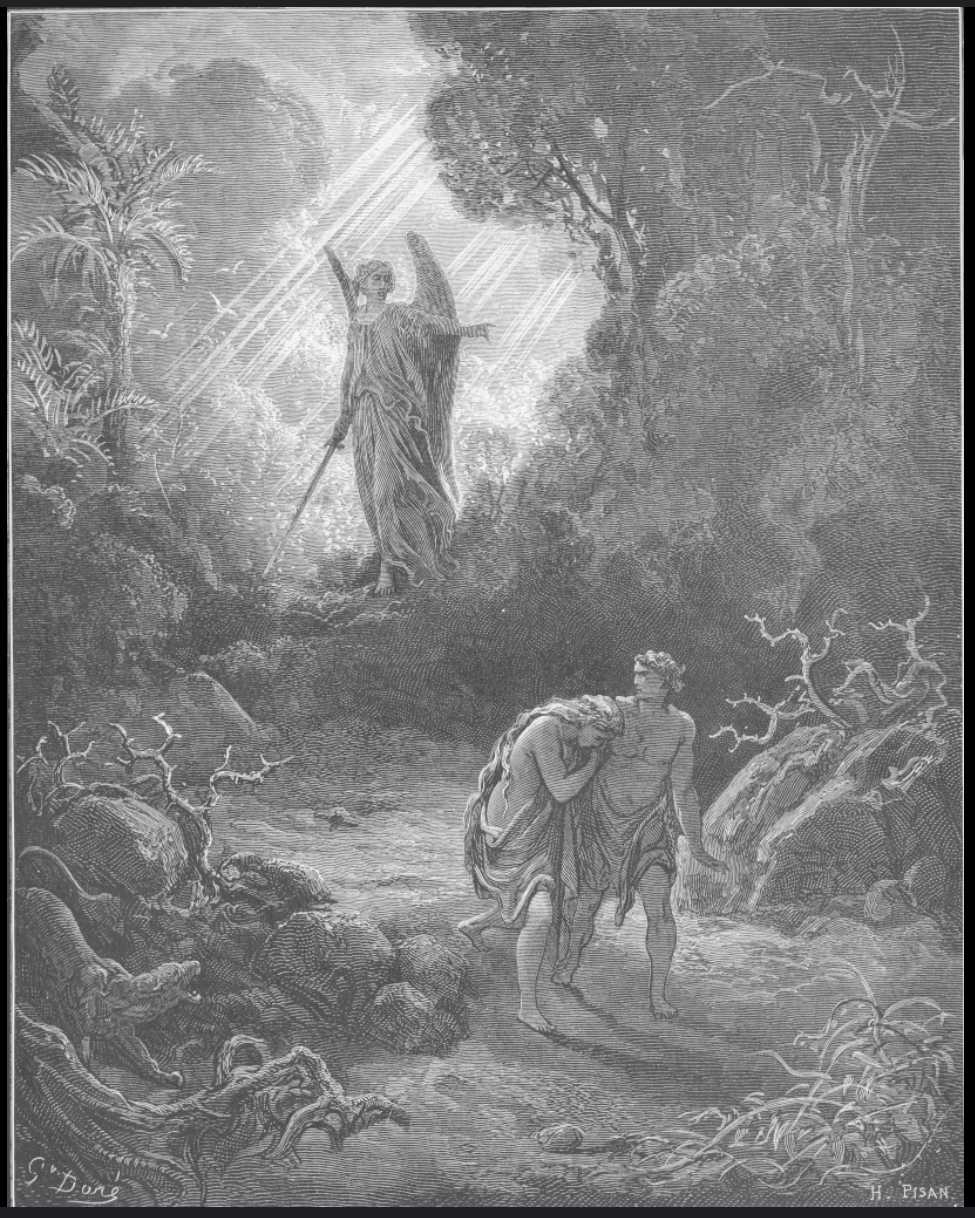 Ja Issand Jumal tegi Aadamale ja ta naisele nahkriided ning pani neile selga.
1 Mo 3:21
Gustave Doré (1832-1883)
Adam and Eve Driven out of Eden
Rm 5:12 -  ühe inimese kaudu patt tuli maailma ja patu läbi surm
1 Mo 12-

Aabraham

Sest kui ühe inimese üleastumise läbi paljud on surnud, siis seda kindlamini on paljudele saanud ülirohkeks Jumala arm ja and ühe inimese - Jeesuse Kristuse - armu kaudu.    Rm 5:15
Aadam
Kain ja Aabel
Veeuputus
Paabeli torn

1 Mo 3-11
1 Mo 12:2-3

Aabraham
1.  Sinust tuleb suur rahvas (Israel)
2.  Õnnistan neid, kes õnnistavad sind; nean neid, kes sind neavad
3.  Kõik maailma rahvad saavad sinu läbi õnnistatud
Aabraham
|
Iisak
|
Jaakob
IISRAEL   - „võitleb Jumalaga“ 

"Su nimi ärgu olgu enam Jaakob, vaid olgu Iisrael, sest sa oled võidelnud Jumala“  
                               1 Mo 32:29
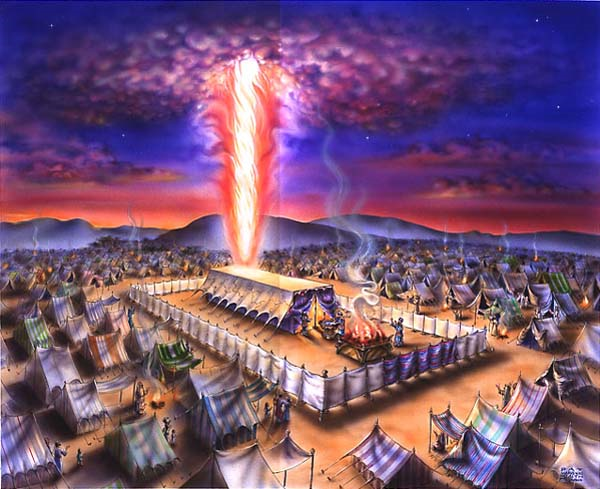 Kogudusetelk   מִשְׁכָּן
The Tabernacle at Sunset 
by Pat Marvenko Smith
http://www.revelationillustrated.com/shop/tabernacle.asp
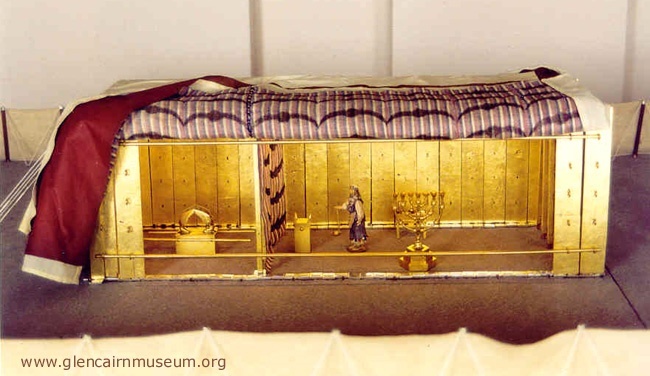 http://www.glencairnmuseum.org/tabernacle/images/gallery/g02.jpg
Jom kippur – lepituspäev
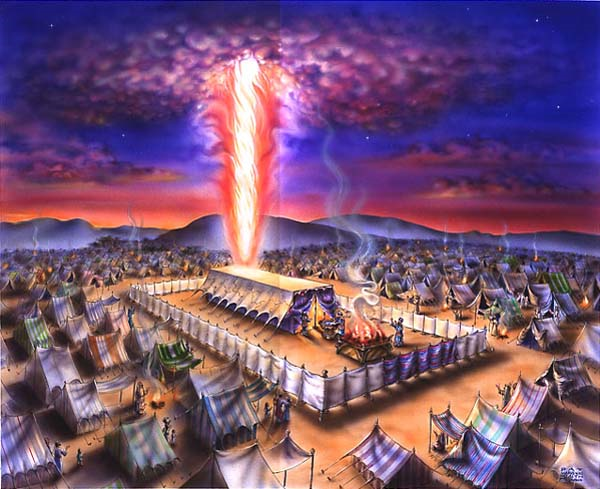 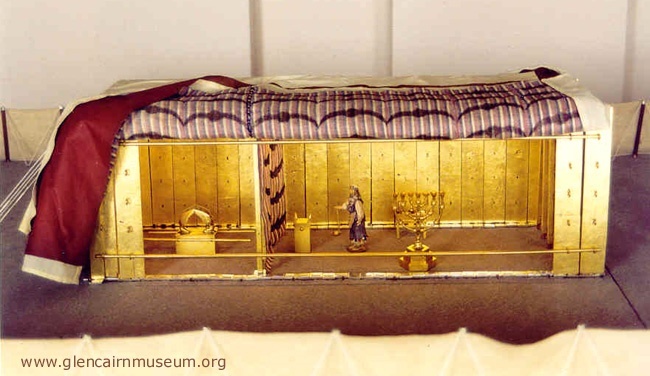 The Tabernacle at Sunset 
by Pat Marvenko Smith
http://www.revelationillustrated.com/shop/tabernacle.asp
http://www.glencairnmuseum.org/tabernacle/images/gallery/g02.jpg
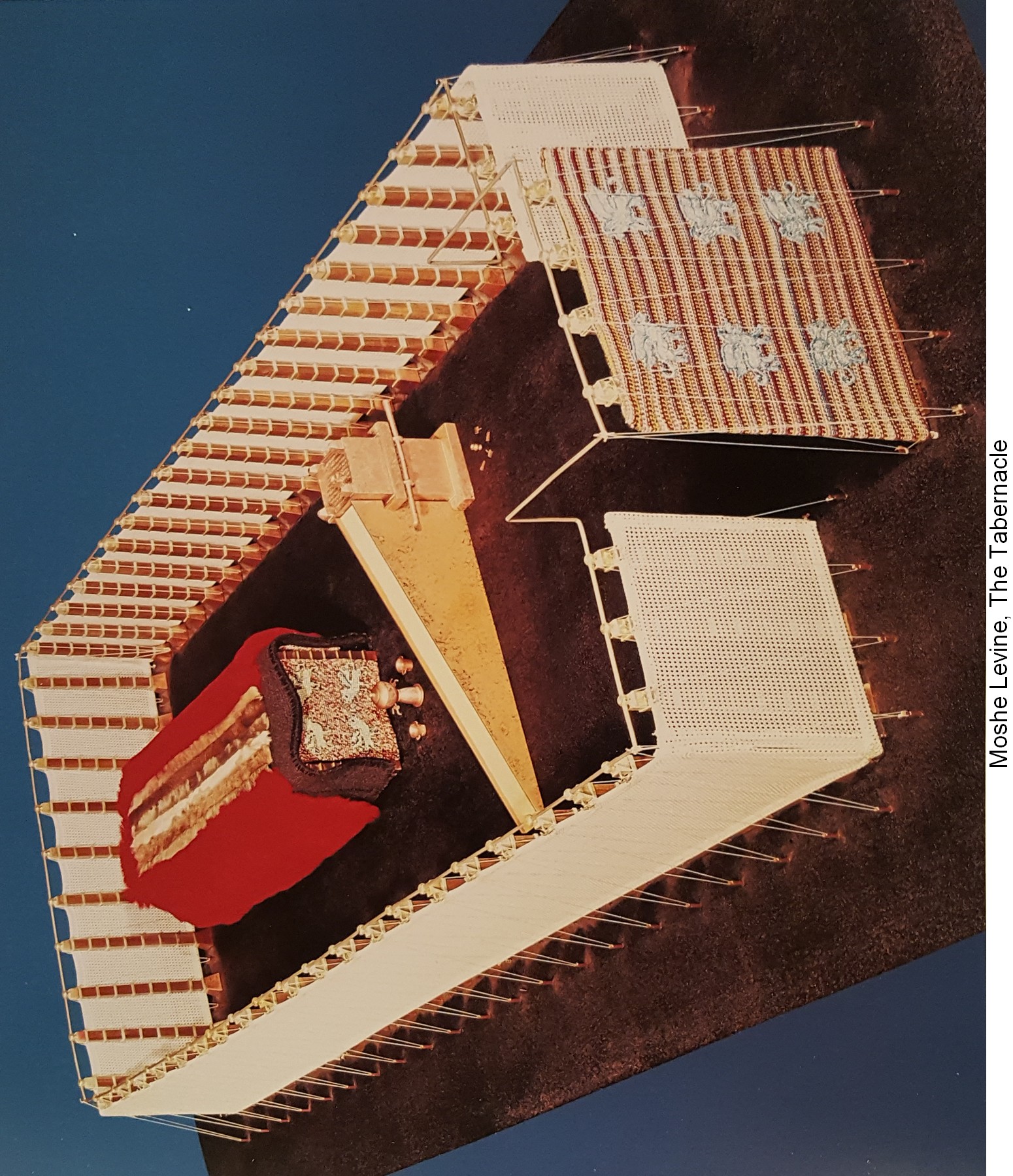 tee eesriie sinisest, purpurpunasest ja helepunasest lõngast ning korrutatud linasest lõimest, sisse kududes keerubite kujud!     
                 2 Mo 26:31
Ja ta ajas Aadama välja ja pani hommikupoole Eedeni rohuaeda keerubid ja tuleleegina sähviva mõõga
                       1 Mo 3:24
„Ja ma tõstan vihavaenu sinu (madu) ja naise vahele, sinu seemne (järglase) ja tema seemne vahele, kes purustab su pea, aga kelle kanda sa salvad.„
                                                        1 Mo 3:15
Mooses

Joosua

Kohtumõistjad

Kuningad

Prohvetid

 Paabeli vangipõlv
Taavetile…
„ma lasen pärast sind tõusta sinu järglase (seemne) … ja ma kinnitan tema kuningriigi. Tema ehitab mu nimele koja ja mina kinnitan tema kuningriigi aujärje igaveseks ajaks… tema peab olema mulle pojaks!“
2 Sm 7:12-13
Issanda Võitud    - Ps 2:2
                Messias
                Kristus
Jr 31:31-34 – Uus Leping
Testamentum (ladina k.)
Vaata, päevad tulevad, ütleb Issand, mil ma teen Iisraeli sooga ja Juuda sooga uue lepingu:
32 mitte selle lepingu sarnase, mille ma tegin nende vanematega sel päeval, kui ma võtsin nad kättpidi, et viia nad välja Egiptusemaalt - selle mu lepingu nad murdsid, kuigi ma olin nad võtnud enese omaks, ütleb Issand -,
33 vaid leping, mille ma teen Iisraeli sooga pärast neid päevi, ütleb Issand, on niisugune: ma panen nende sisse oma Seaduse ja kirjutan selle neile südamesse; siis ma olen neile Jumalaks ja nemad on mulle rahvaks.
34 Siis üks ei õpeta enam teist ega vend venda, öeldes: "Tunne Issandat!", sest nad kõik tunnevad mind, niihästi pisikesed kui suured, ütleb Issand; sest ma annan andeks nende süü ega tuleta enam meelde nende pattu.
Malaki 3:22-24
22 Tuletage meelde mu sulase Moosese Seadust, määrusi ja käske, mis ma temale andsin Hoorebil kogu Iisraeli jaoks!
23 Vaata, ma läkitan teile prohvet Eelija, enne kui tuleb Issanda päev, suur ja kardetav.
24 Ja tema pöörab vanemate südamed jälle laste poole ja laste südamed vanemate poole, et ma ei peaks tulema ja lööma maad needusega."
„Ja ma tõstan vihavaenu sinu (madu) ja naise vahele, sinu seemne (järglase) ja tema seemne vahele, kes purustab su pea, aga kelle kanda sa salvad.„  
1 Mo 3:15
Jumal on paljastanud valitsused ja meelevallad, häbistanud neid avalikult, võidutsedes nende üle Kristuses.
Kl 2:15
Kurja vaimud, saatan
Ja kurat, nende eksitaja, visatakse tule- ja väävlijärve
Ilm 20:10
Issanda Võitud   Messias   Kristus     - Ps 2:2
Taavetile…  „ma lasen pärast sind tõusta sinu järglase … ja ma kinnitan tema kuningriigi. Tema ehitab mu nimele koja ja mina kinnitan tema kuningriigi aujärje igaveseks ajaks… tema peab olema mulle pojaks!“
2 Sm 7:12-13
Ja kui see kuulis, et Jeesus Naatsaretlane on seal, hakkas ta karjuma: "Jeesus, Taaveti Poeg, halasta minu peale!„
Mk 10:47
ja sellele kaljule ma ehitan oma koguduse
Mt 16:18
Ja taevast kostis hääl: "Sina oled mu armas Poeg, sinust on mul hea meel!„                                                             Mk 1:11
„Ja ma tõstan vihavaenu sinu (madu) ja naise vahele, sinu seemne (järglase) ja tema seemne vahele, kes purustab su pea, aga kelle kanda sa salvad.„  
1 Mo 3:15
Ent teda haavati meie üleastumiste pärast, löödi meie süütegude tõttu. Karistus oli tema peal, et meil oleks rahu, ja tema vermete läbi on meile tervis tulnud. …  ta tühjendas oma hinge surmani ja ta arvati üleastujate hulka; tema aga kandis paljude pattu ja seisis üleastujate eest.
Js 53:5,12
ta kandis ise meie patud oma ihus üles ristipuule, et meie, olles surnud pattudele, elaksime õigusele; tema vermete varal te olete saanud terveks.
1Pt 2:24
nõnda ka Kristus, üks kord juba ohverdatud, et ära kanda paljude patud
Hb 9:28
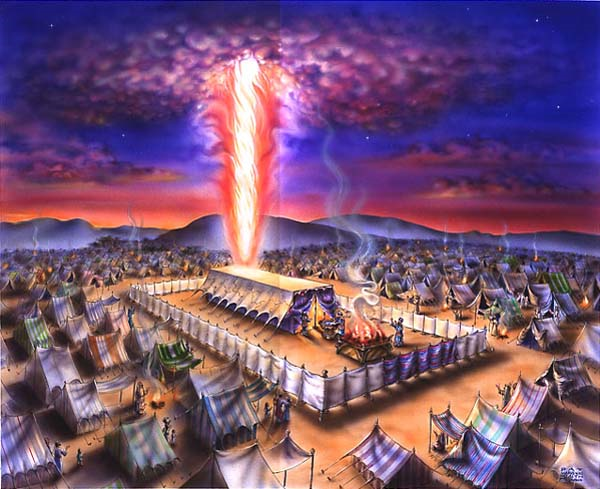 Aga Jeesus kisendas valju häälega ja heitis hinge. Ja templi vahevaip kärises ülalt alla kaheks.                    Mk 15:37-38
Hb 10:19-22
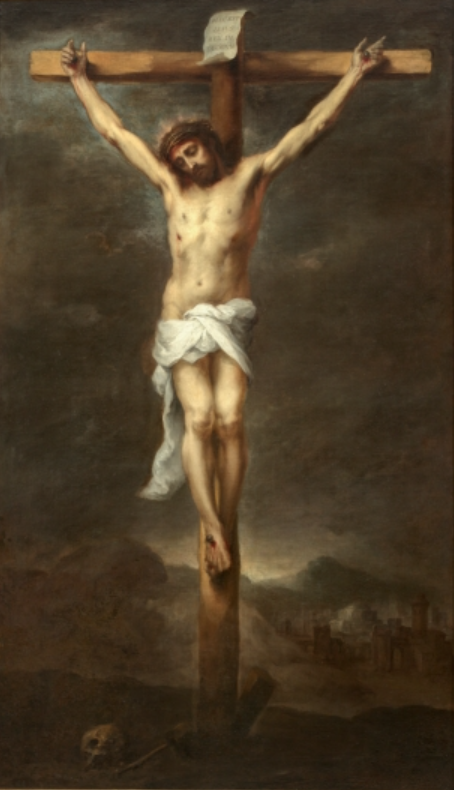 võime vabalt siseneda Pühamast Pühasse paika
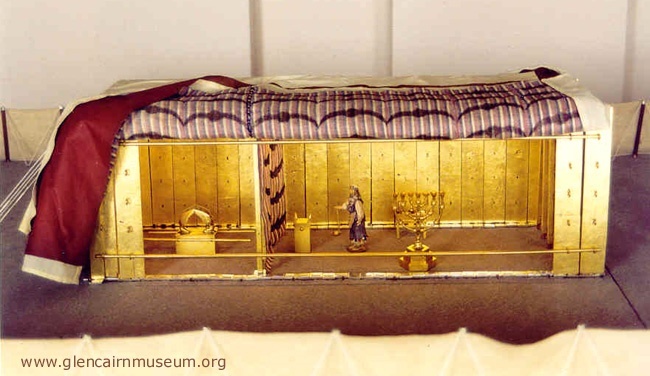 The Tabernacle at Sunset 
by Pat Marvenko Smith
http://www.revelationillustrated.com/shop/tabernacle.asp
Christ on the Cross, 1665 - Bartolome Esteban Murillo
http://www.glencairnmuseum.org/tabernacle/images/gallery/g02.jpg
kuna tunnistus Kristusest on teis kinnitatud, nii et teil ei ole puudu ühestki armuannis  (kreeka k. karismati)
1 Kr 1:6-7
ebamoraalsus, lõhed, võitlevad Apostli vastu
vale õpetus
lahendada teist probleemi
Julgustav õpetus
Mitte igaüks, kes mulle ütleb: "Issand, Issand!", ei saa taevariiki; saab vaid see, kes teeb mu Isa tahtmist, kes on taevas.

Paljud ütlevad mulle tol päeval: "Issand, Issand, kas me ei ole sinu nimel ennustanud ja sinu nimel kurje vaime välja ajanud ja sinu nimel teinud palju vägevaid tegusid?„

Ja siis ma tunnistan neile: Ma ei ole teid kunagi tundnud, minge ära minu juurest, te ülekohtutegijad!
Mt 7:21-23
Ja ärge muganduge praeguse ajaga, vaid muutuge meele uuendamise teel, et te katsuksite läbi, mis on Jumala tahtmine, mis on hea ja meelepärane ja täiuslik.   
                     Rm 12:2
1 Mo 1:27 -  Jumal lõi inimese oma näo järgi

2 Kr 4:4 - valgus Kristuse kirkuses, kes on Jumala kuju. 

Rm 8:28 -  need ta on ka ette määranud saama tema Poja näo sarnaseks
meid kõiki, kes me katmata palgega vaatleme Issanda kirkust peegeldumas,
muudetakse samasuguseks kujukskirkusest kirkusesse. Seda teeb Issand, kes on Vaim.
                                                    1 Kr 13:18
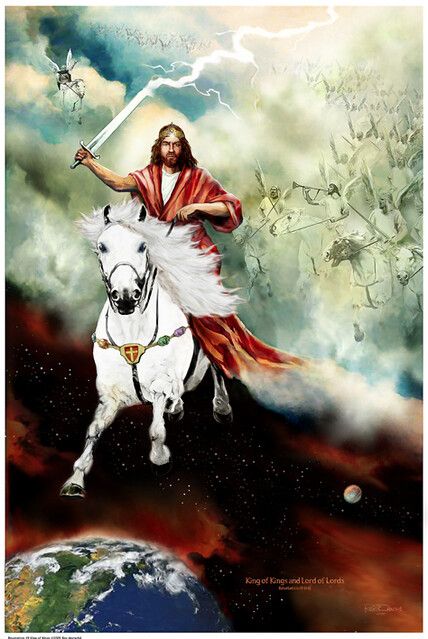 Sk 9:9
Mk 11
ennäe: valge hobune! Selle nimi, kes tema seljas istus, on Ustav ja Tõeline ning tema mõistab kohut… Ja tal oli üll verre kastetud kuub ning oli nimetatud tema nimi - Jumala Sõna…. Ja ta suust välkus vahe mõõk, et sellega raiuda paganaid, ning tema ise hoidis neid raudsauaga kui karjane.      
                       Ilm 19:11-15
Mt 25:31-32
Js 62:2-3
Jh 1:1
1Mo 3:24
Hb 4:12
Ef 6:17
Js 66
Ps 2:91Mo 49:10
Piibel teeb kokkuvõtte
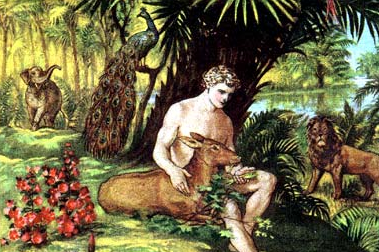 Ilm 22:1-4
1 Mo 3
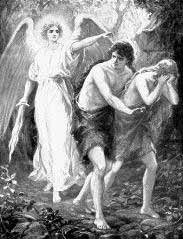 Heebrea kiri
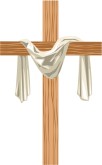 UT
VT
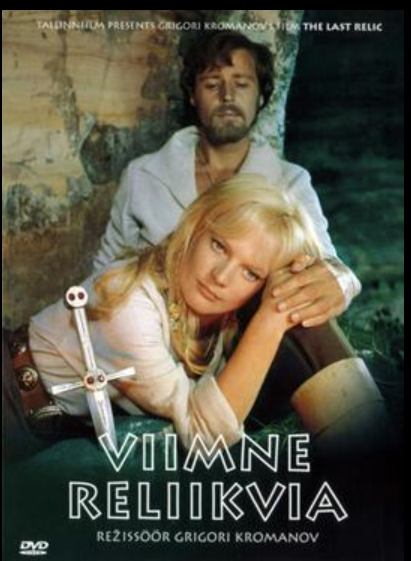 “Ma pole see, kes ma olin eile.”

“Minu laegas, minu kübar, minu mõõk! Minu pruut ootab mind!”

“Siim ootab kloostri taga metsas.”

“Oled sa tont või inimene?”
"Kohe näha, et vanad sõbrad!"

"Tegelikult olen mina Liivimaa parim ratsutaja"

“Kas see on lõpp? See ei ole lõpp. Kõik kestab edasi.”
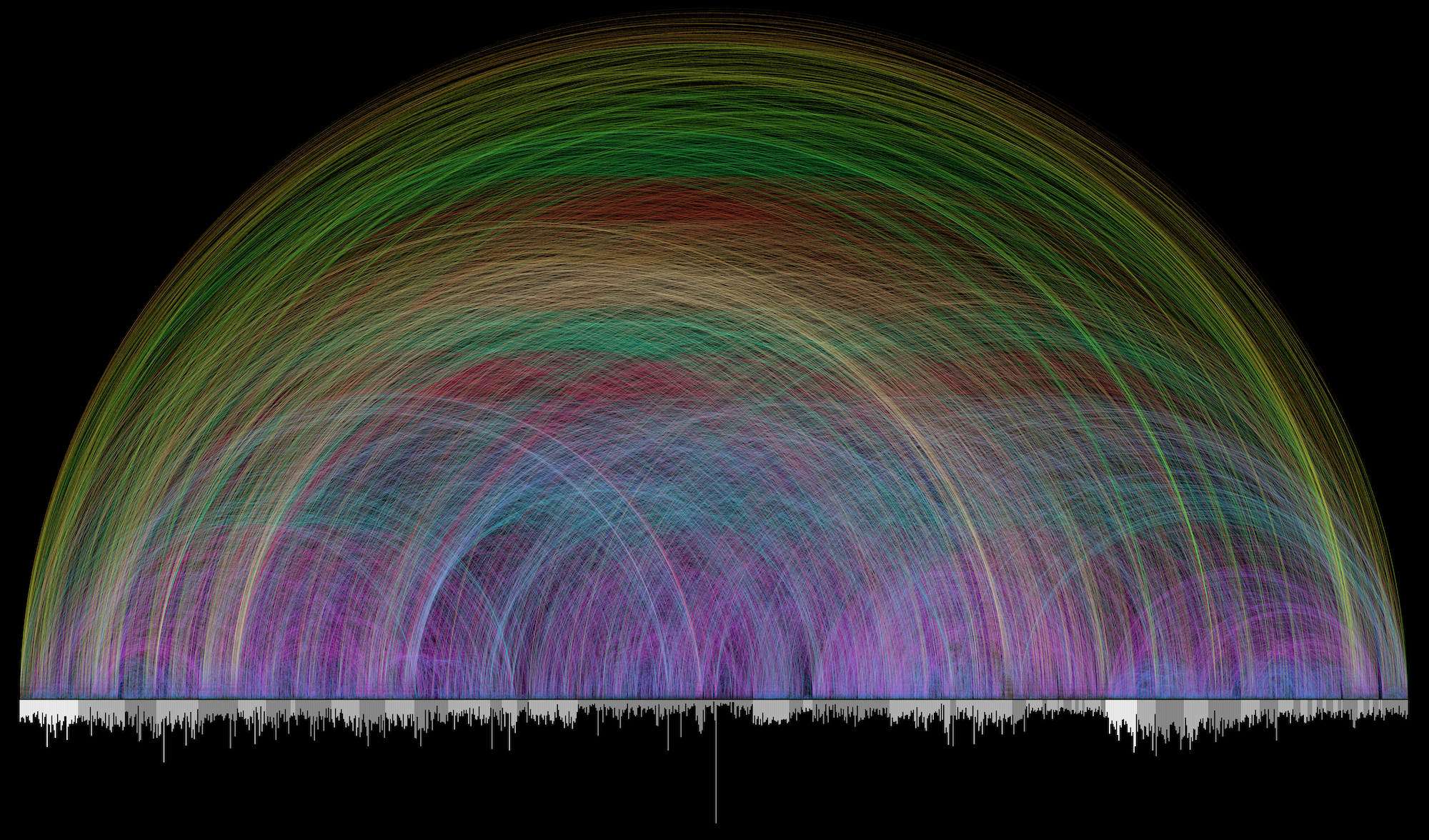 63,779 cross references
https://www.chrisharrison.net/index.php/visualizations/BibleViz
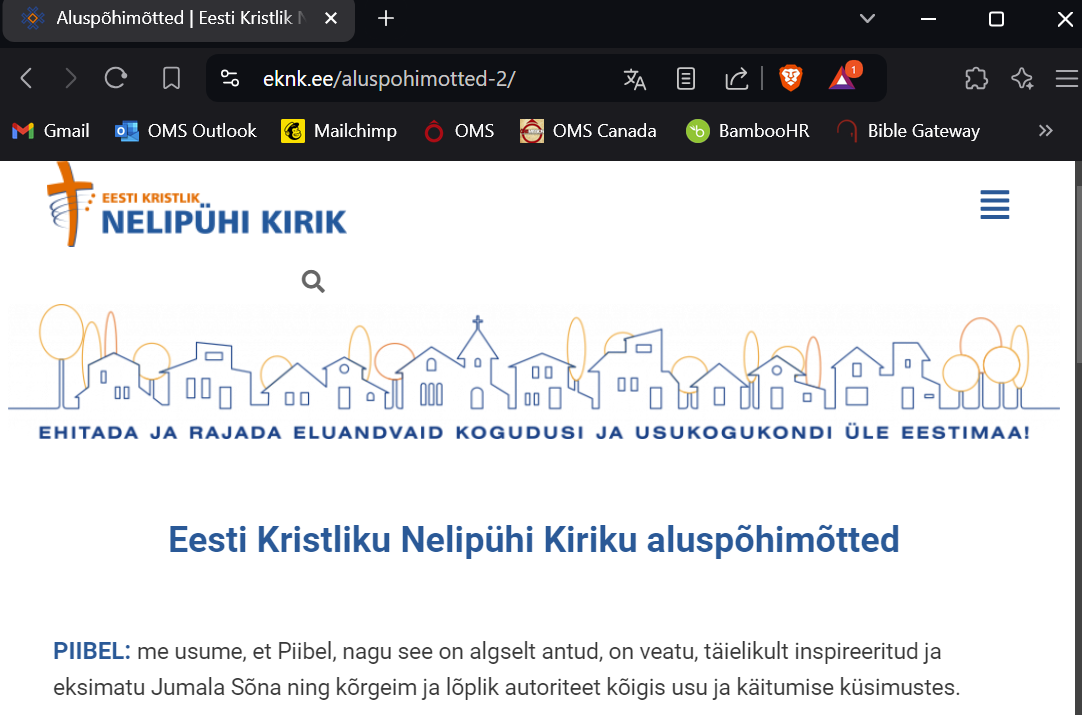 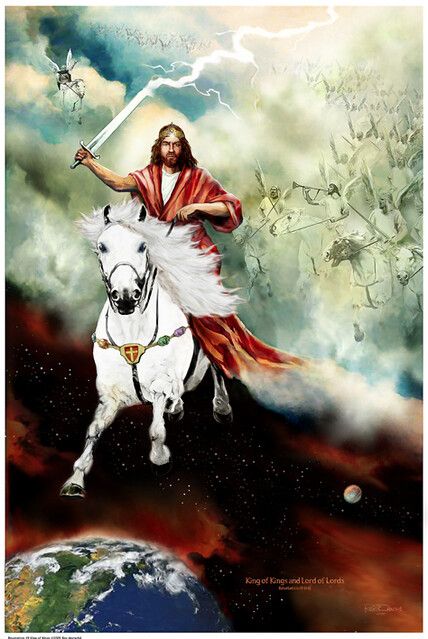 Sk 9:9
Mk 11
ennäe: valge hobune! Selle nimi, kes tema seljas istus, on Ustav ja Tõeline ning tema mõistab kohut… Ja tal oli üll verre kastetud kuub ning oli nimetatud tema nimi - Jumala Sõna…. Ja ta suust välkus vahe mõõk, et sellega raiuda paganaid, ning tema ise hoidis neid raudsauaga kui karjane.      
                       Ilm 19:11-15
Mt 25:31-32
Js 62:2-3
Jh 1:1
1Mo 3:24
Hb 4:12
Ef 6:17
Js 66
Ps 2:91Mo 49:10
3 Mo 19
1 Ja Issand rääkis Moosesega, öeldes:
2 "Räägi kogu Iisraeli laste kogudusega ja ütle neile: Olge pühad, sest mina, Issand, teie Jumal, olen püha!
Ef 6:2 - Austa oma isa ja ema
Kl 3:9 - Ärge valetage üksteisele
austa oma ema ja isa

11 ärge valetage
moraalne
18  Ära tasu kätte ja ära pea viha oma rahva laste vastu, vaid armasta oma ligimest nagu iseennast! Mina olen Issand!
19  Pange tähele minu seadusi: ära lase oma looma teistsugusega paarituda! Ära külva oma põldu kahesuguse viljaga ja ärgu olgu sul seljas kuube kahesugusest lõngast, villasest ja linasest!
Mk 12:30 – Armasta oma ligimest nagu iseennast!
Rituaal / sümboolne
3 Mo 11
Rm 14:20 - Ära kisu toidu pärast maha Jumala teost! Kõik on küll puhas 

Mk 7:18-19 -  Kas te ei saa aru, et miski väljast inimesse tulev ei saa teda rüvetada, sest see ei lähe tema südamesse, vaid kõhtu ja tuleb jälle välja?" Sel viisil kuulutas Jeesus puhtaks kõik toidud.
Ja Issand rääkis Moosese ja Aaroniga, öeldes neile:
2 "Rääkige Iisraeli lastega ja öelge: Need on loomad, keda te võite süüa … 

4 Ometi ärge sööge neist…

6 jänest … - ta olgu teile roojane;
7 siga … - ta olgu teile roojane!
Rituaal / sümboolne
3 Mo 11
4 Ometi ärge sööge neist…
6 jänest … - ta olgu teile roojane;
7 siga … - ta olgu teile roojane!
3 Mo 19
1 Ja Issand rääkis Moosesega, öeldes:
2 "Räägi kogu Iisraeli laste kogudusega ja ütle neile: Olge pühad, sest mina, Issand, teie Jumal, olen püha!
19 ära lase oma looma teistsugusega paarituda! Ära külva oma põldu kahesuguse viljaga ja 
ärgu olgu sul seljas kuube kahesugusest lõngast, villasest ja linasest!
Rituaal / sümboolne
27 Ärge piirake oma juuste äärt; ära riku oma habeme äärt!